* CHECK UP
* Talk about your best friend
CHATTING
- Do you like to go camping?
- Where do you like to camp?
- Who do you like to go with?
- What things will you bring?
- What skills do you need to have?
UNIT 2: MY friends
LESSON 5
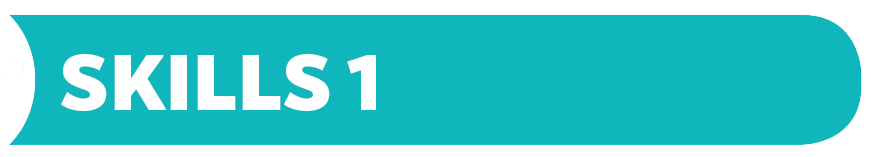 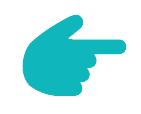 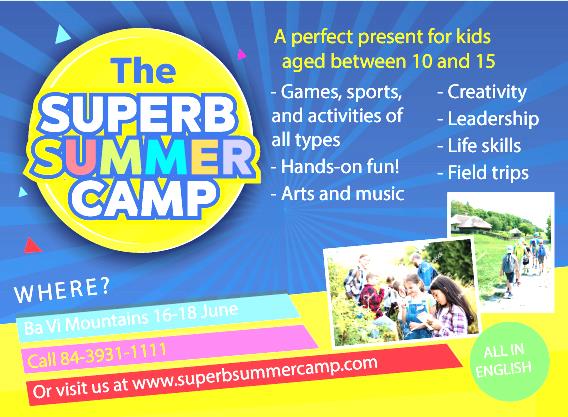 I/ Reading
* Vocabulary
- superb (adj) :
tuyệt vời
- perfect (adj) :
hoàn hảo
-  sporty (adj):
yêu thích thể thao
- leadership (n) :
sự lãnh đạo
-  field trip (n):
chuyến đi thực địa
* Checking Vocab:
RUB OUT AND REMEMBER
- superb (adj) :
tuyệt vời
- perfect (adj) :
hoàn hảo
-  sporty (adj):
yêu thích thể thao
- leadership (n) :
sự lãnh đạo
-  field trip (n):
chuyến đi thực địa
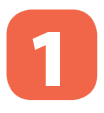 Look at the advertisement above and answer the questions.
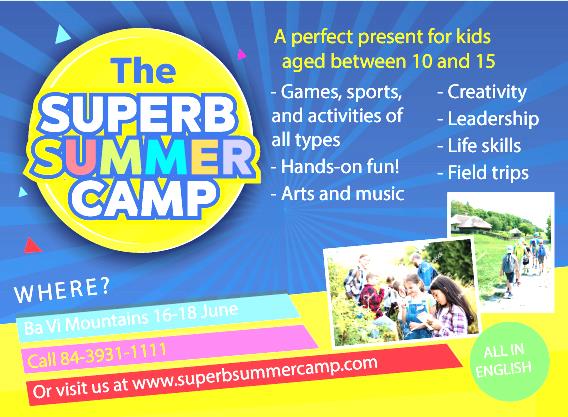 It’s for kids between 10 and 15 years old.
Who is the Superb Summer Camp for?
1.
They play sports and games, draw pictures, play music, learn life skills, go on field trips, etc.
2.
What can people do at this summer camp?
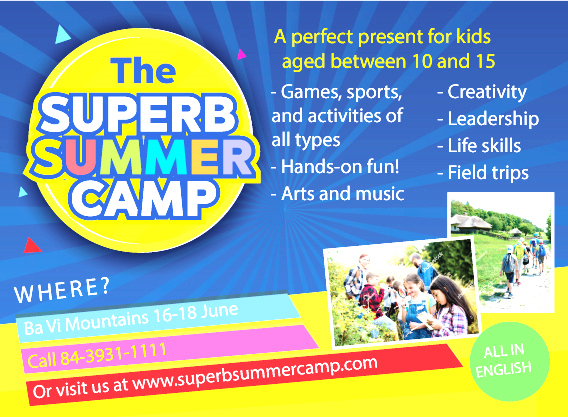 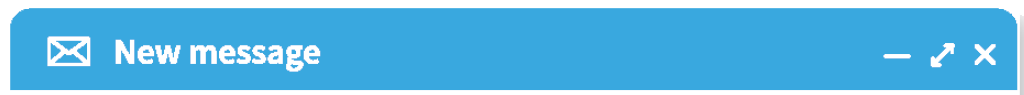 Read the text and write T (True) or F (False). Correct the false statements.
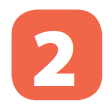 Hi Mum and dad,
Here I am at the Superb Summer Camp. Mr Black asked us to write emails in English! Wow, everything here is in English! I have some new friends: Jimmy, Phong, and Nhung. They’re in the photo. Jimmy has blonde hair and blue eyes. He’s clever and creative. He likes taking photos. Phong is the tall boy. He’s sporty and plays basketball very well. Nhung has curly black hair. She’s kind. She shared her lunch with me today. 
We’re having fun. Jimmy’s taking photos of me. Phong’s reading a comic book, and Nhung’s playing the violin. I must go now. 
Please write soon.
Love,
Nam
To: My parents <parents.nguyen@webmail.com>
Subject: My first day at the superb summer camp
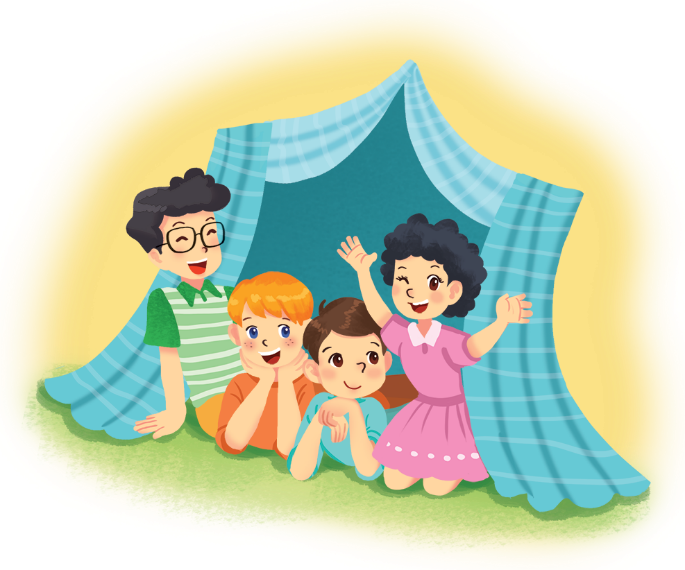 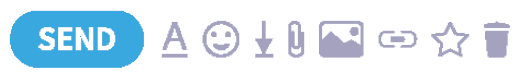 Example:
Nam is writing to his teacher. F 
(his parents)
F
The children can speak Vietnamese at the camp.
1.
They speak English only.
F
Nam has four new friends.
2.
He has three.
F
3.
Phong likes taking photos.
Jimmy likes taking photos.
T
4.
Nam thinks Nhung is kind.
T
Phong is tall and sporty.
5.
II. Speaking
Work in groups. Read about the three students below. Is the Superb Summer Camp suitable for all of them? Why or Why not?
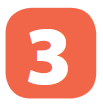 1.
Mi is 12 years old. she likes drawing and writing stories. She’s good at english. she’s creative and friendly.
An is 16 years old. he doesn’t know English. He’s funny and kind.
2.
Suggested answers
The camp is suitable for her because it suits her age and she can use English. She can also develop her creativity at the camp.
Vy is 14 years old. She likes playing sports. Her English isn’t very good. She’s clever, but she isn’t active.
3.
The camp isn’t suitable for An because  he can’t speak English.
The camp suits Vy. It suits her age and it can help her improve her English.
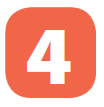 Think about yourself. Do you want to go to this kind of camp? Why or Why not?
Example:
I want to go to this camp because I can speak English there.
- I want to go to this camp because I can speak English and I love sports.
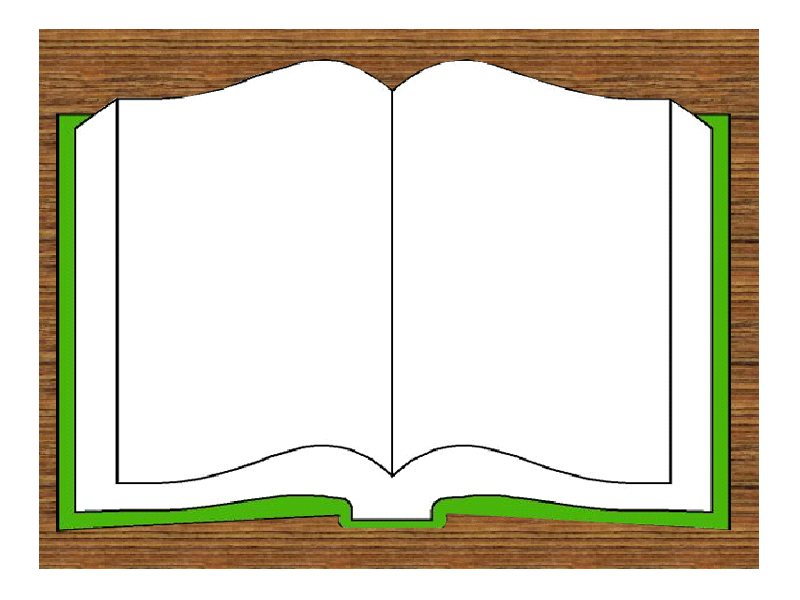 Homework
Learn by heart the new words.
 Prepare : Unit 3 Skills 2
Good bye !
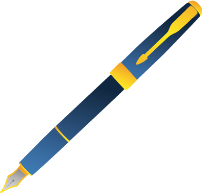 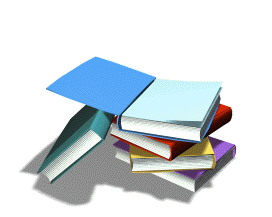